KEHAOSAD
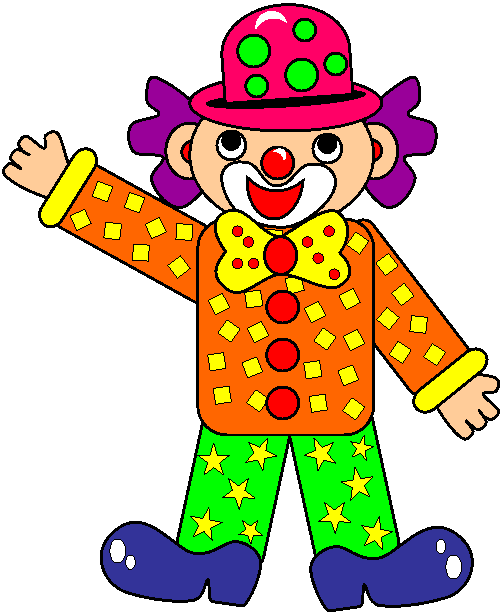 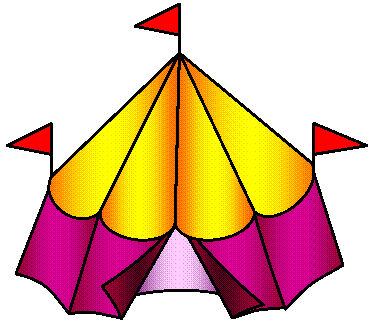 SISSEPÄÄS
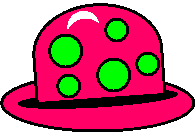 TUBLI!
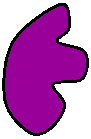 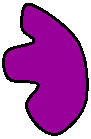 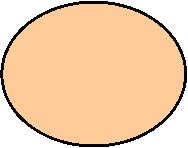 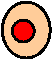 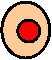 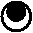 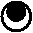 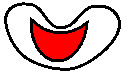 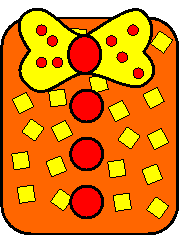 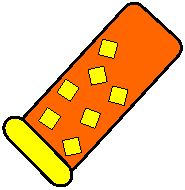 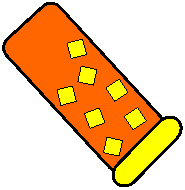 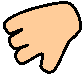 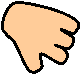 VALE
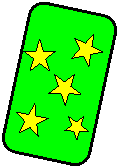 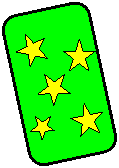 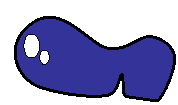 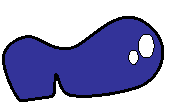 NÄITA NINA!
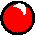 KEHAOSAD
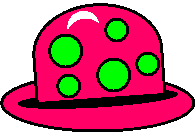 TUBLI!
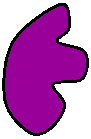 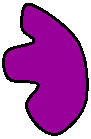 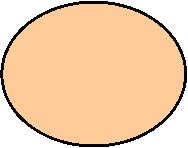 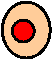 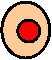 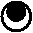 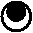 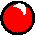 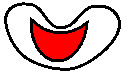 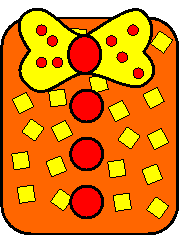 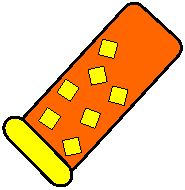 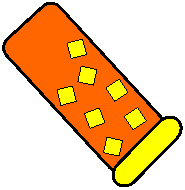 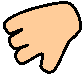 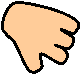 VALE
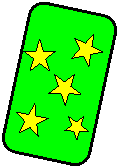 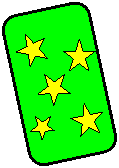 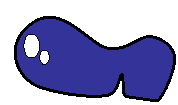 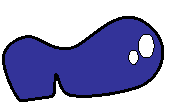 NÄITA SILMAD!
KEHAOSAD
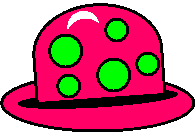 TUBLI!
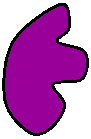 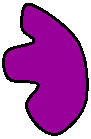 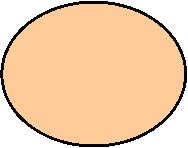 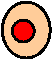 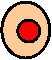 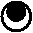 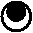 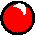 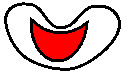 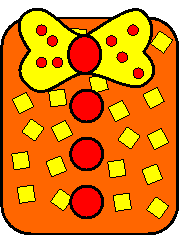 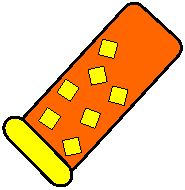 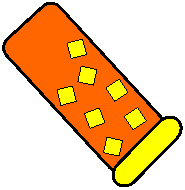 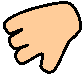 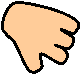 VALE
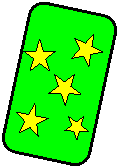 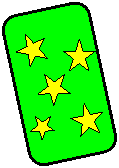 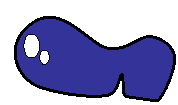 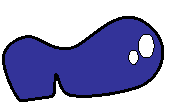 NÄITA KÕRVAD!
KEHAOSAD
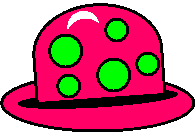 TUBLI!
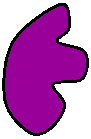 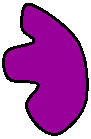 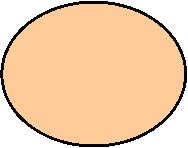 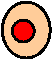 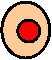 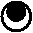 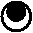 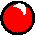 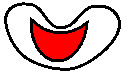 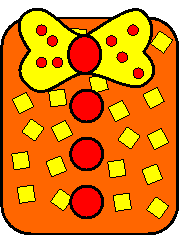 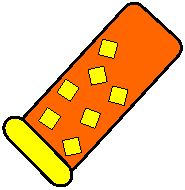 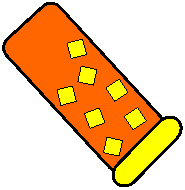 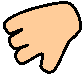 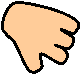 VALE
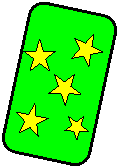 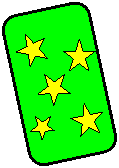 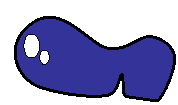 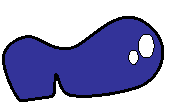 NÄITA PEA!
KEHAOSAD
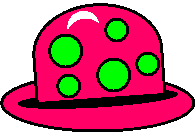 TUBLI!
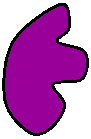 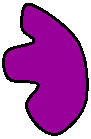 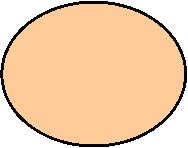 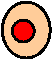 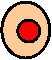 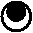 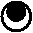 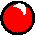 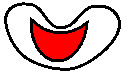 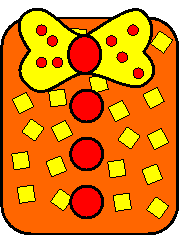 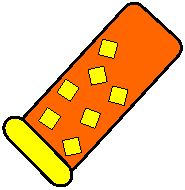 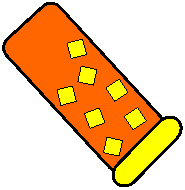 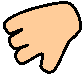 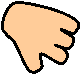 VALE
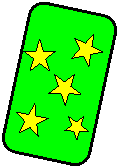 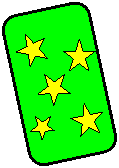 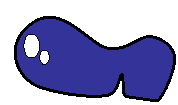 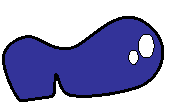 NÄITA JUUKSED!
KEHAOSAD
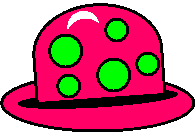 TUBLI!
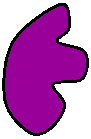 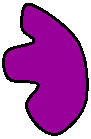 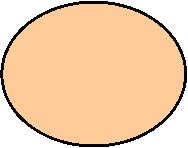 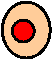 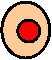 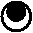 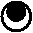 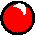 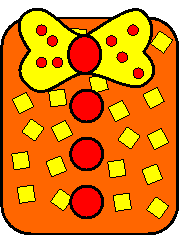 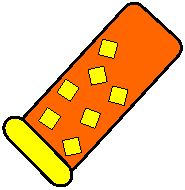 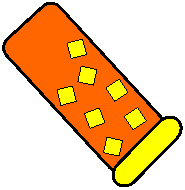 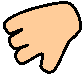 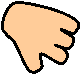 VALE
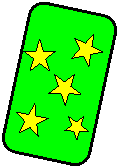 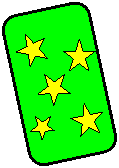 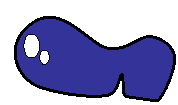 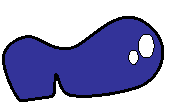 NÄITA SUU!
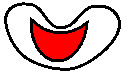 KEHAOSAD
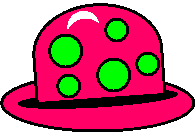 TUBLI!
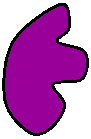 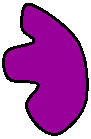 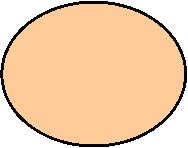 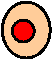 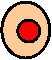 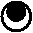 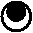 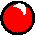 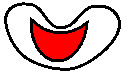 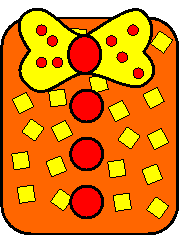 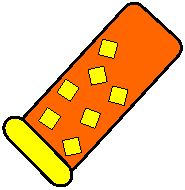 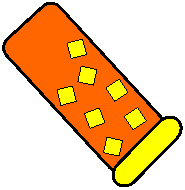 VALE
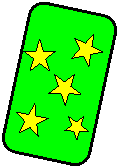 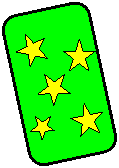 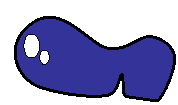 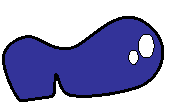 NÄITA KÄED!
KEHAOSAD
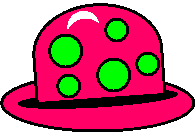 TUBLI!
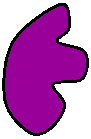 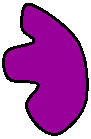 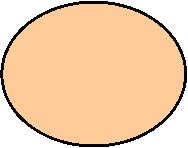 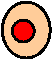 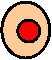 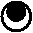 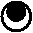 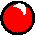 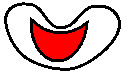 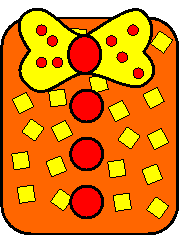 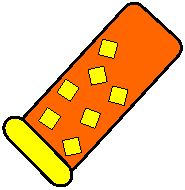 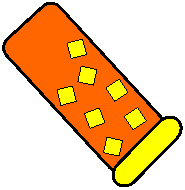 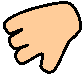 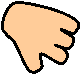 VALE
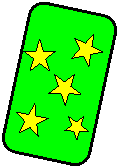 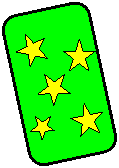 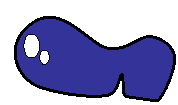 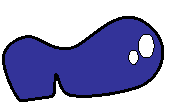 NÄITA JALAD!
KEHAOSAD
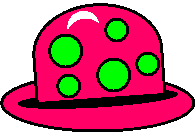 TUBLI!
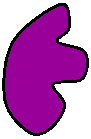 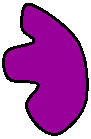 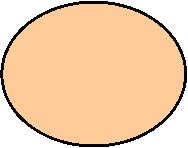 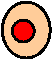 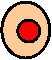 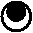 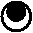 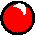 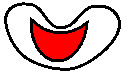 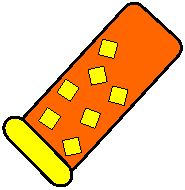 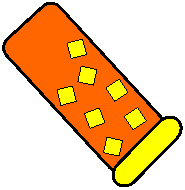 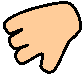 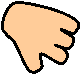 VALE
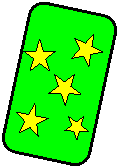 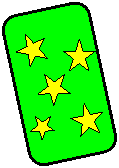 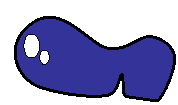 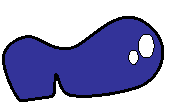 NÄITA KEHA!
KEHAOSAD
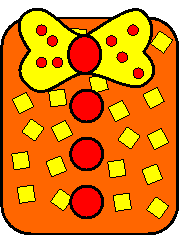